Памяти жертв Беслана
посвящается
Выполнила учитель начальных классов БОУ г. Омска «Средняя общеобразовательная школа № 148» Напольских Наталья Геннадьевна
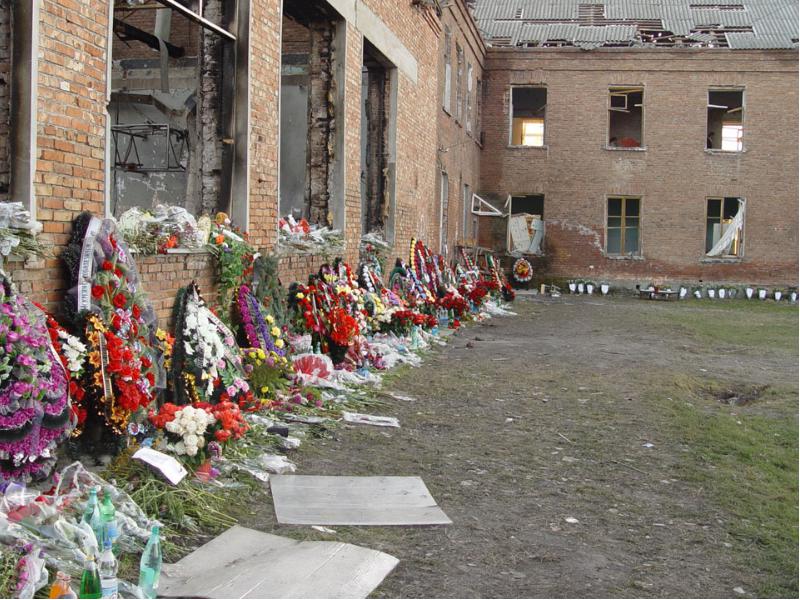 Сентябрь месяц, первое число!Спешит всем школа двери приоткрыть.Вот первоклассники, мечтавшие давноПорог той школы в раз переступить!Они не знали, что их первый шаг,Как первым стал, так может стать последним.Что их захватит в плен проклятый враг,Он словно смерть, он в черный цвет одетый.
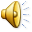 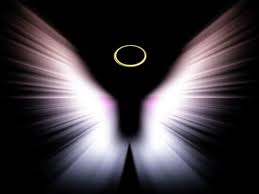 Есть в Осетии город, которому во сне тихо приходят души убитых детей. В нём время словно остановилось. С девяти утра первого сентября по вечер третьего 2004 года. Поминутно…
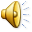 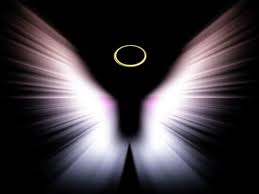 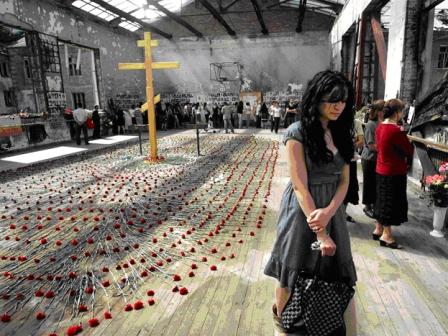 1 сентября 2004 года произошла 
трагедия - терракт на торжественной линейке по поводу Дня знаний и открытия учебного года 
в школе № 1 города Беслан.
 Она потрясла весь мир своей 
жестокостью и не имеет аналогов 
в истории человечества.
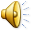 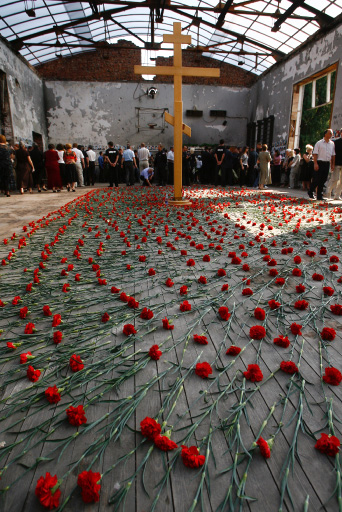 1 сентября школа стала
адом. Заложниками
оказались дети и 
взрослые -1116 
человек.  Стояла 
изнурительная жара. 
Весь день в душном 
спортзале дети сидели 
голодными, просили 
пить. Принять еду и питье 
для детей боевики 
согласились лишь вечером. 
И тут же отказались.
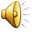 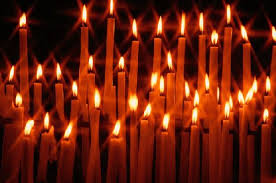 Три дня маленький город Беслан, о котором сегодня знает весь мир, напоминал большую пороховую бочку.   Три дня все жители города дни и ночи проводили на улице.  Три дня стояли в оцеплении вокруг 1-й школы военнослужащие внутренних войск и 58-й армии Северо–Кавказского военного округа.
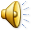 В обед 3 сентября в стенах
 спортзала прогремело 2
взрыва, после чего начался
штурм здания. Бойцы военных 
подразделений, добровольцы 
среди жителей Беслана проявили 
потрясающее мужество и отвагу, 
спасая из огня детей, они 
проявили бесстрашие перед 
лицом противника, 
стрелявшего в их спины.
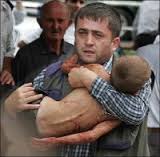 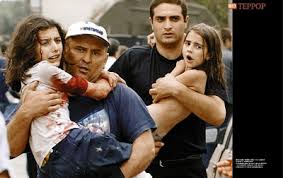 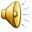 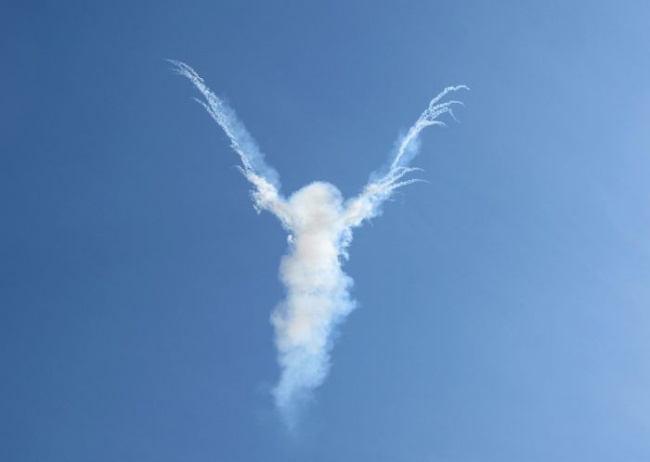 Общее количество погибших 
и умерших от ран составило 
334 человека, из которых
 186 –дети
И полумесяц обнялся с крестом Меж обгорелых парт, по коридорам,  Как братья, бродят Магомет с Христом, Детишек собирая по кусочкам.
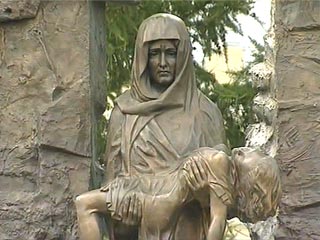 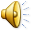 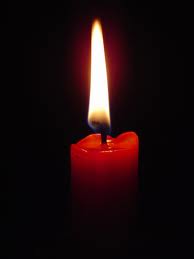 Безмерное горе России, имя ему – Беслан. Сколько бы не прошло лет, эти трагические события всегда будут заставлять содрогаться всех людей, знающих, помнящих и скорбящих об этих ужасных днях. Конечно, хочется верить в то, что такое больше никогда не повторится, но мы не можем быть в этом уверенными. Никто не знает, что будет завтра, послезавтра или даже через минуту. Поэтому мы будем вечно помнить о событиях того дня, как о страшной войне, не- угасающей в сердцах людей.
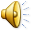 Памятник жертвам Беслана во Владикавказе
Памятник жертвам бесланской трагедии у храма Пресвятой Богородицы в Москве
Мемориальное кладбище "Город ангелов« в Беслане
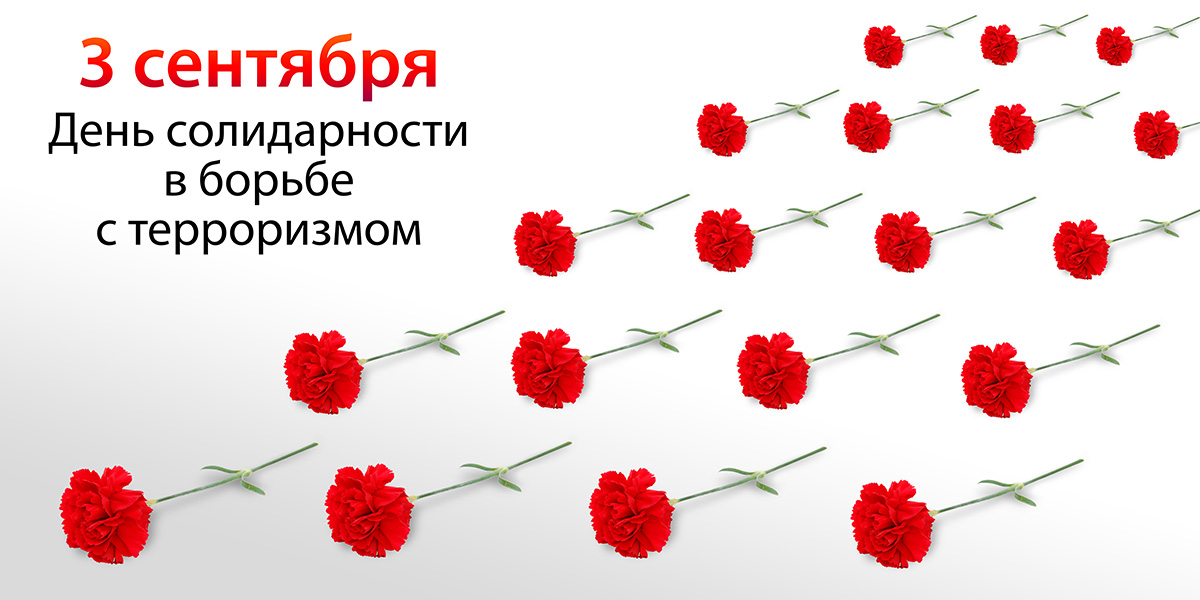